Easy to use!
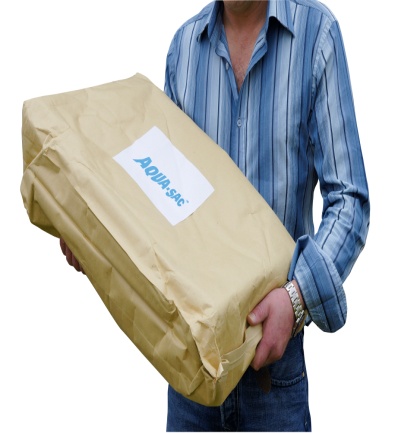 Pack of 25 bags
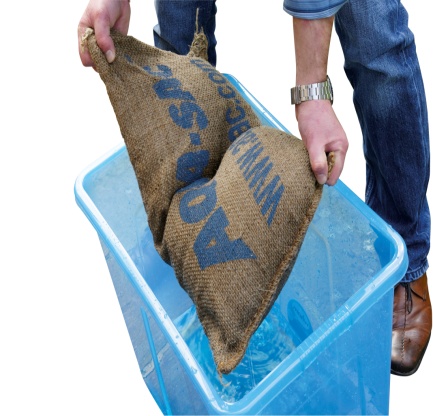 Place in water in inflate in 5 mins
(Inflation tanks are provided for this purpose)
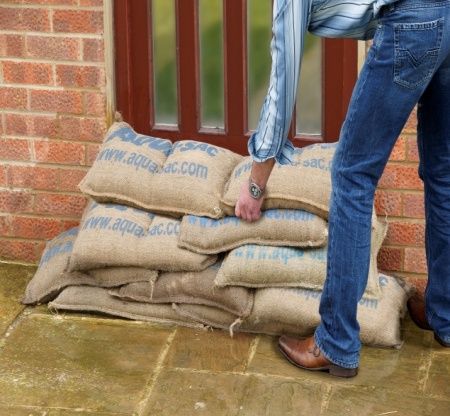 Build a wall to protect
Procedure for building an Aqua-sac® wall and dams

An Aqua-sac ® when inflated is 10.5 cm high, 54 cm long and 31 cm wide.
Therefore building an Aqua-sac ® wall up to 63cm high by 93 cm deep and 1 metre long requires approximately 36  inflated Aqua-sac® s.o.s. bags 
Note: Building a wall can be strenuous so it is very important that all those involved are fit enough to carry out this task.
To build an Aqua-sac ® wall identify firm and level ground, free from obstructions. 
If the wall or dam is going to be in place for a long period of time PVC sheeting should be used to form a barrier on the wet side of the wall.

The area must be hosed down afterwards to prevent slipping hazards.
Aqua-sac®
Aqua-sac®
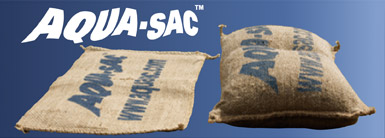 There are two ways of laying sandbags - Headers and Stretchers).
Headers ( viewed from the top)
Stretchers ( viewed from the top)
Aqua-sac®
Headers should be used on first, third and fifth courses etc. Stretchers are used on second, fourth and sixth courses etc.
Layer 2
Layer 1
Layer 3
Wall or dam ( viewed from the top)
Aqua-sac®
Wall or dam with PVC barrier( viewed from the side)
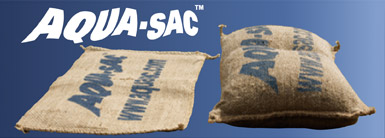 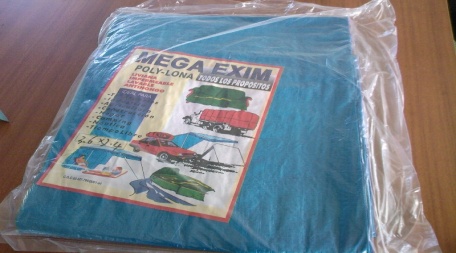 Ground sheet